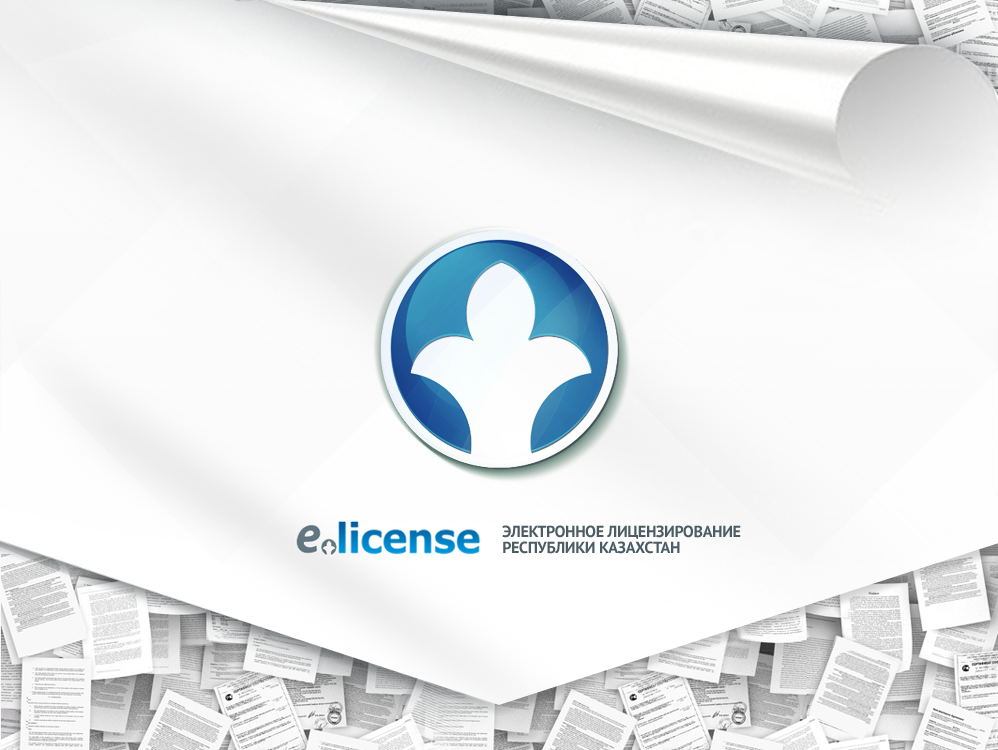 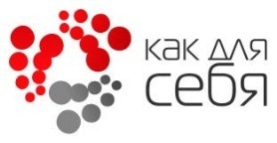 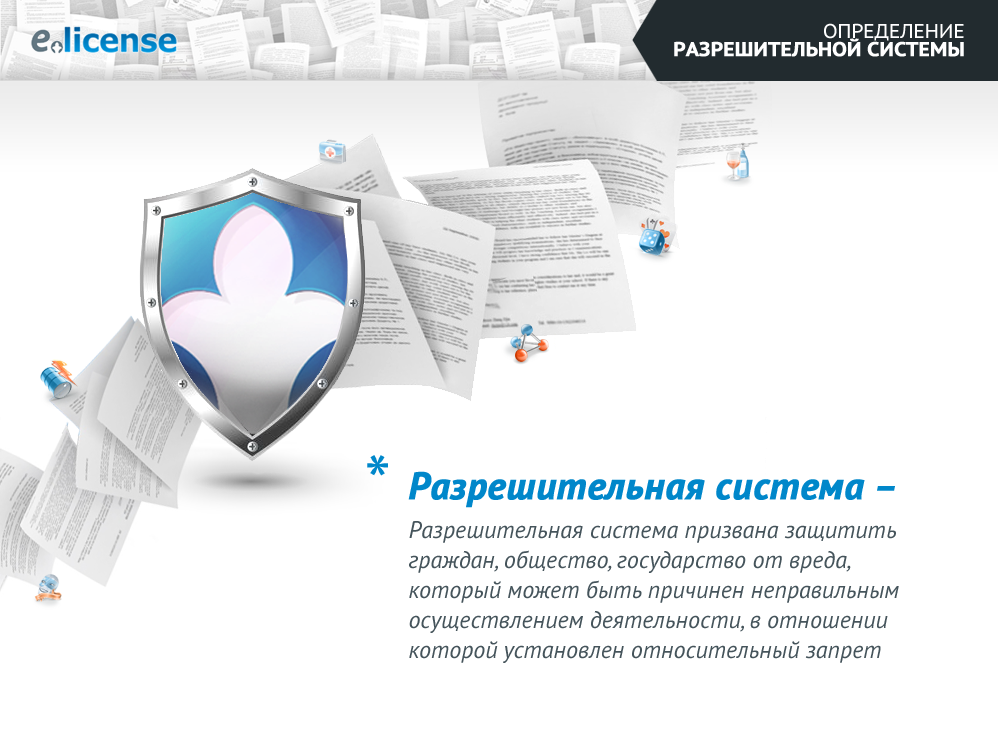 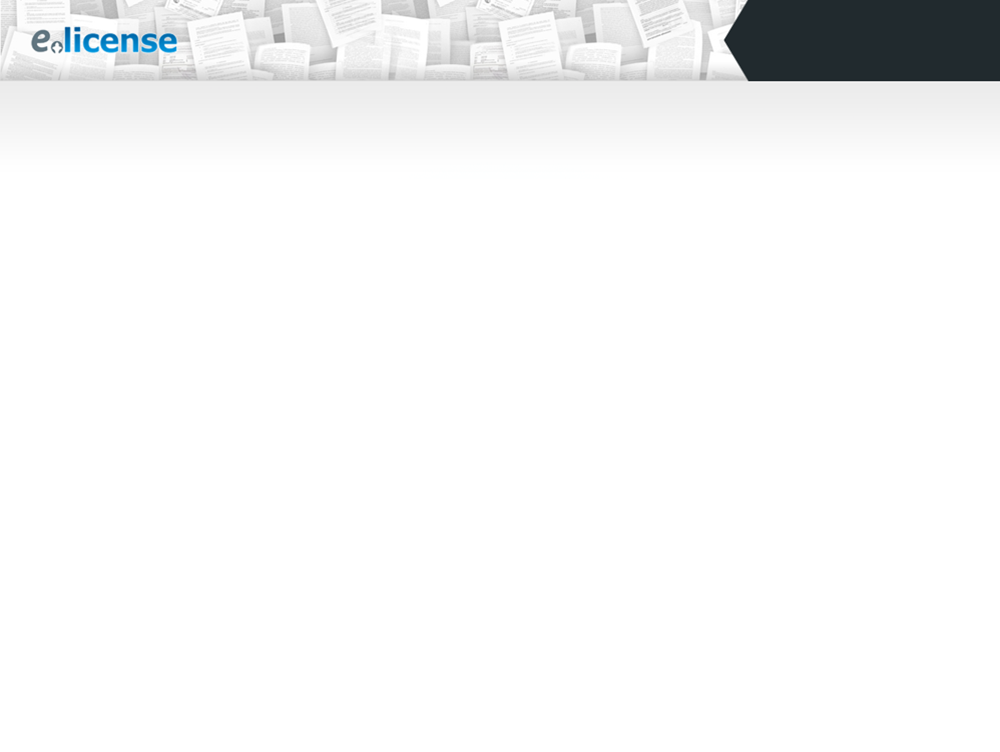 ИСТОРИЯ ПРОЕКТА
1-й этап:
Автоматизация лицензий
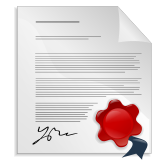 2011
2012
2013
2014
2-й этап:
Автоматизация разрешений
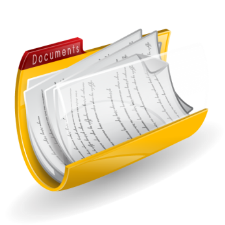 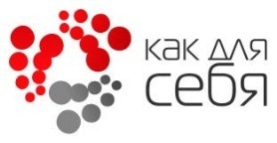 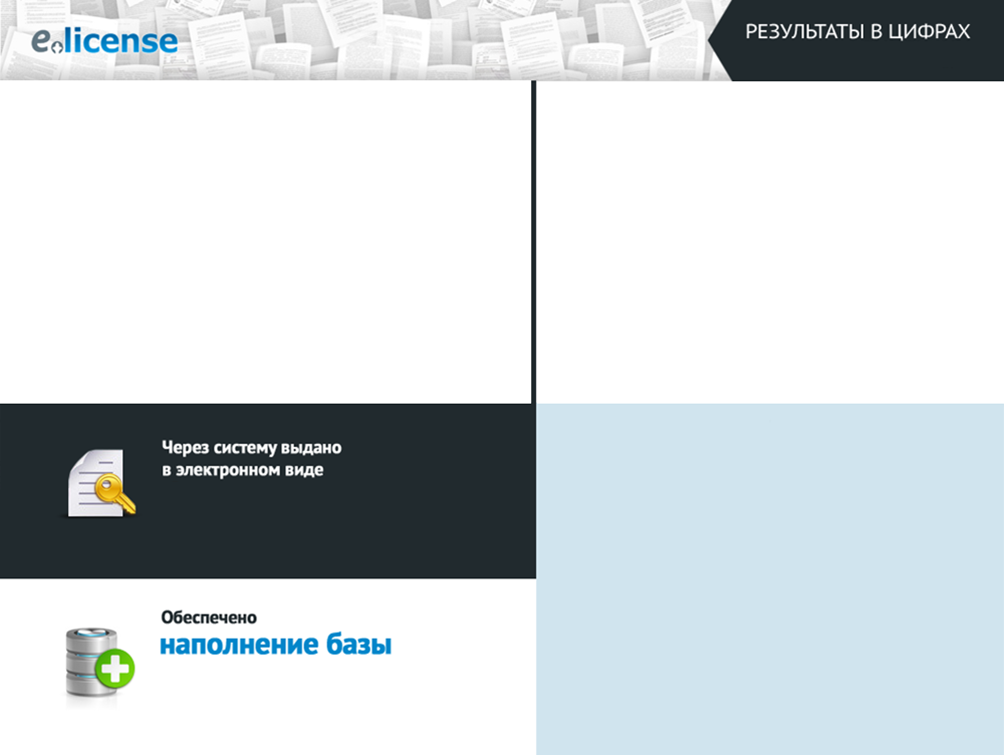 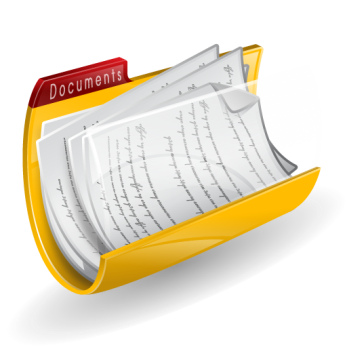 Автоматизировано

295

государственных услуг
в разрешительной сфере
Более чем
в 2 раза сокращено

количество требуемых 
от заявителей документов
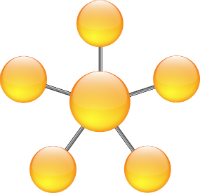 Произведено
 
более 15

интеграций «Е-Лицензирования»

с отраслевыми системами государственных органов
200 тыс. разрешений
историческими разрешениями
90 000 документов
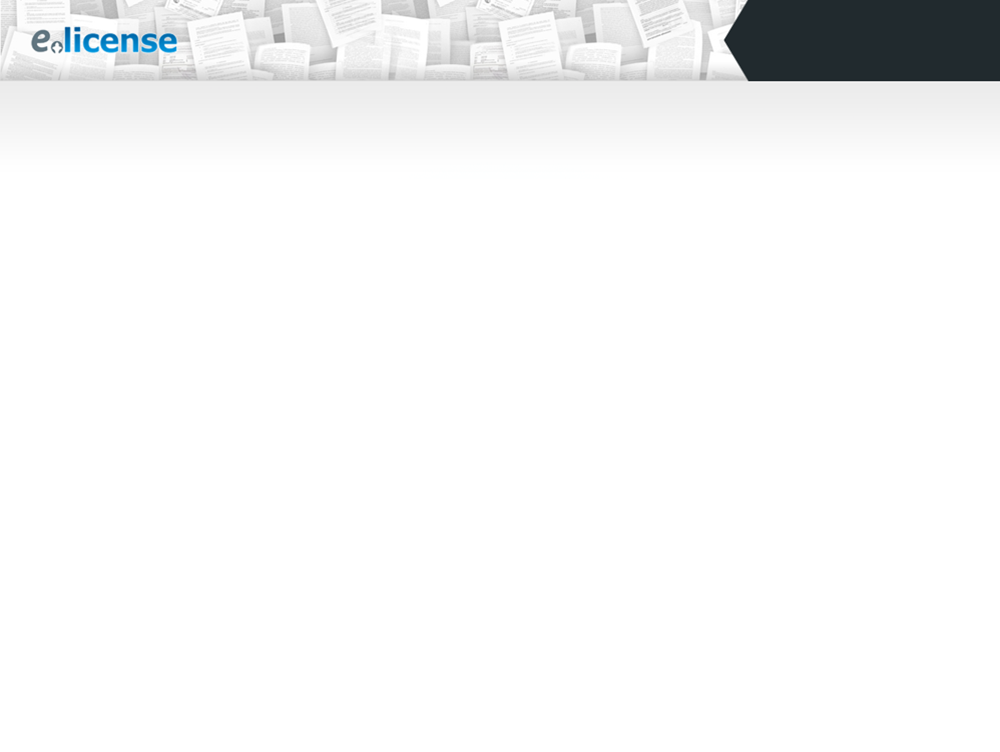 АРХИТЕКТУРА СИСТЕМЫ
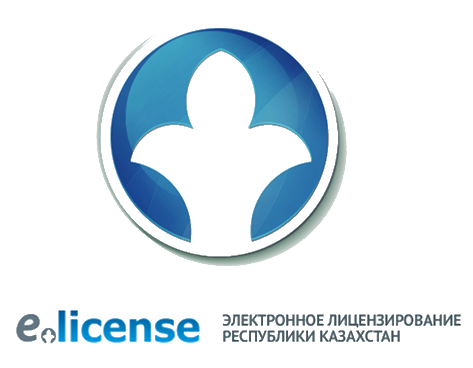 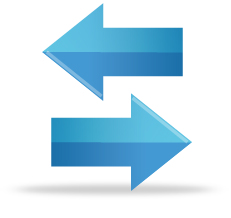 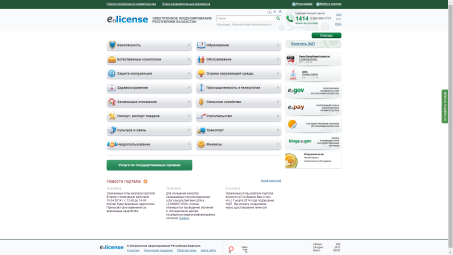 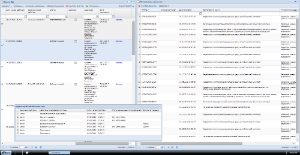 Универсальная интеграционная шина
«Е-Лицензирования»
Портал
«Е-Лицензирование»
Автоматизированное рабочее место
«Е-Лицензирования»
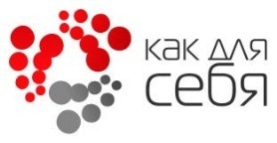 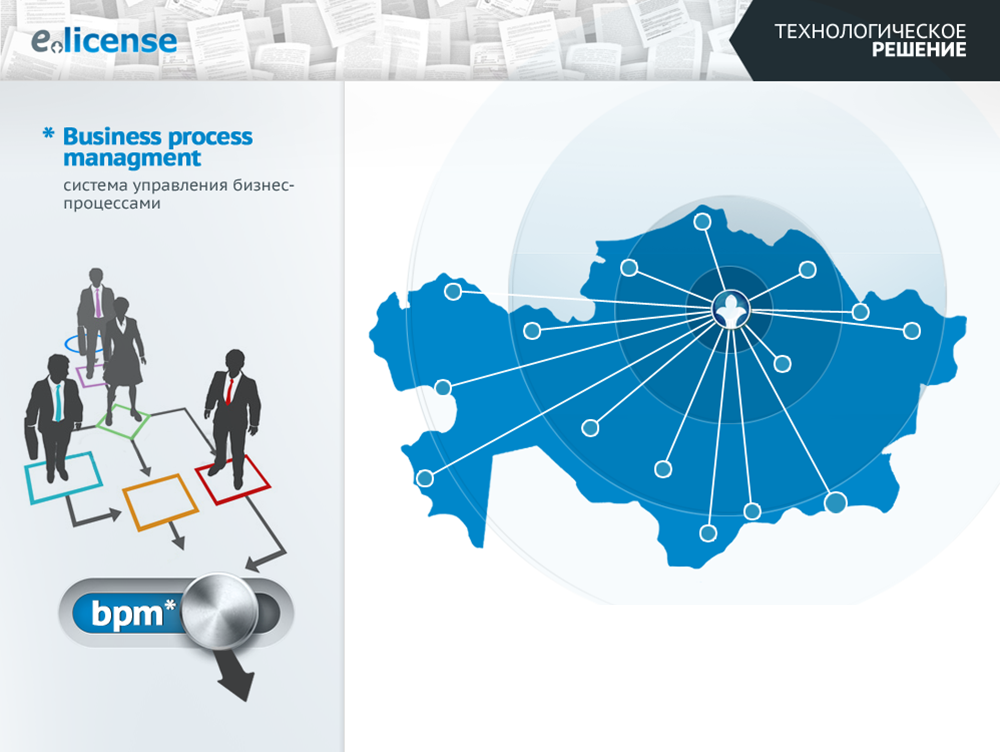 Унификация технологий
     	государственного управления				при помощи BPM
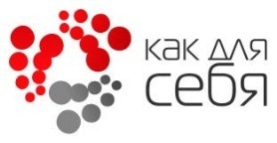 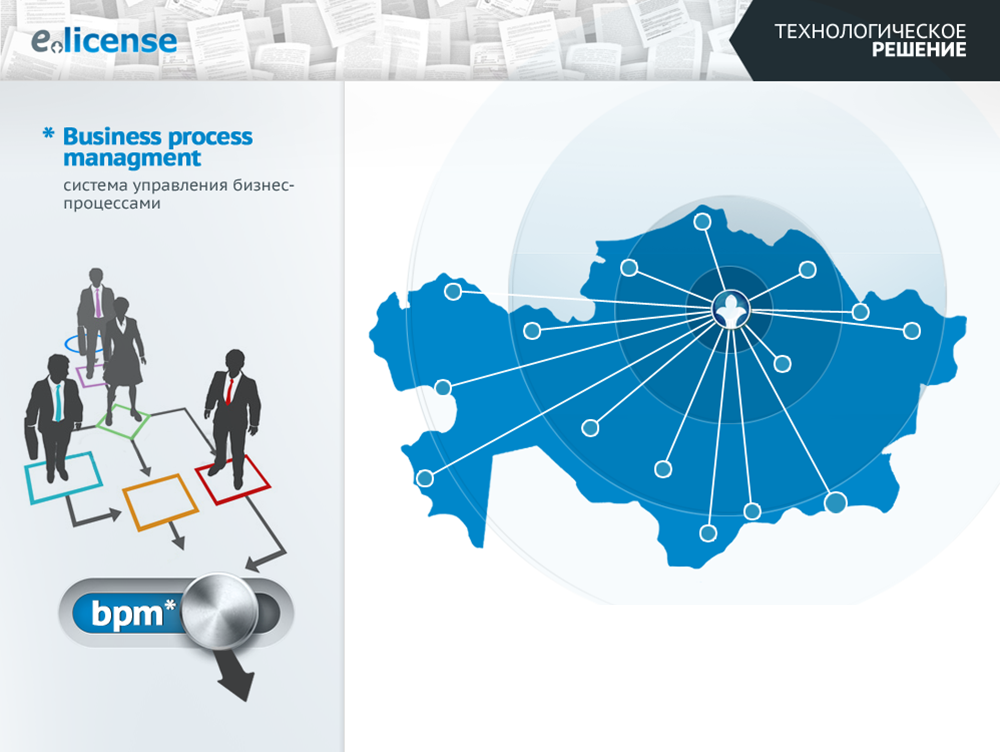 Автоматизация государственных услуг
			бизнес-аналитиками
         с использованиям
	языка декларативного описания услуг
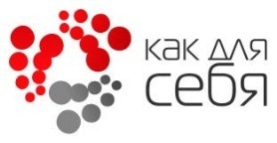 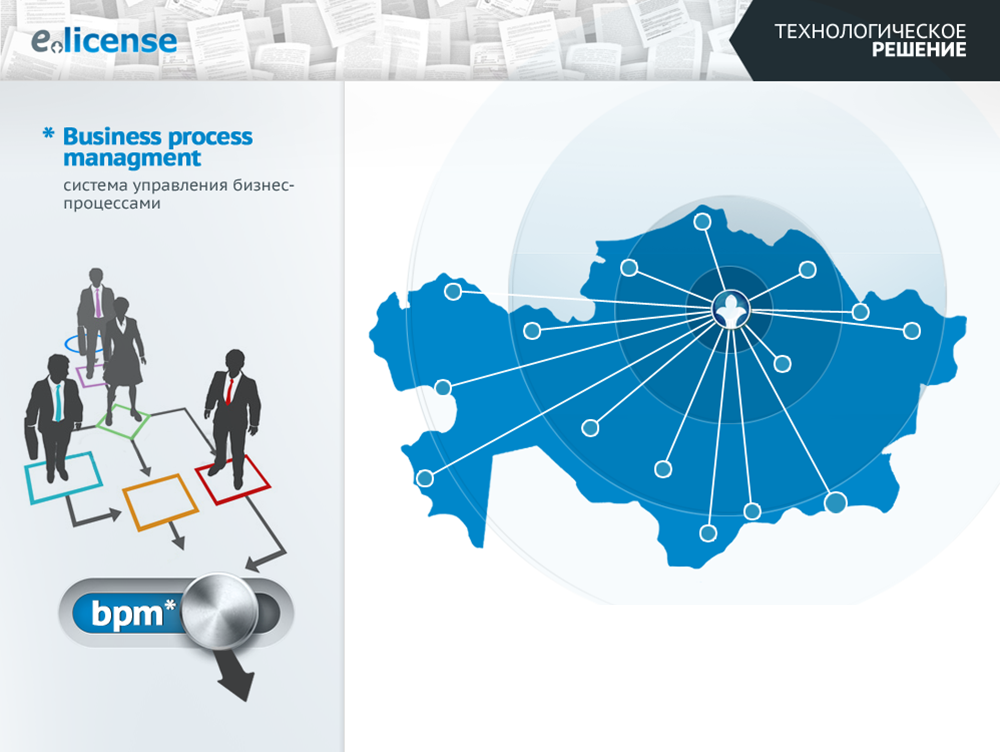 Декларативный язык
BPM
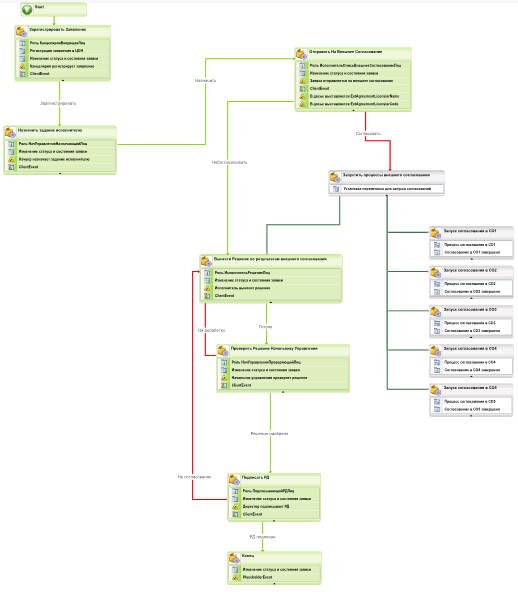 +
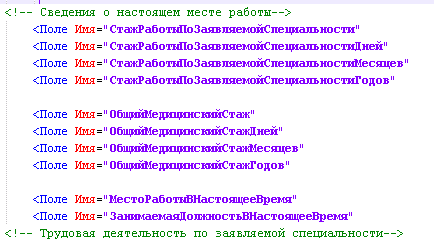 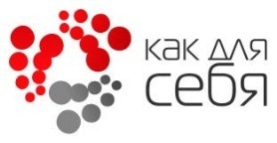 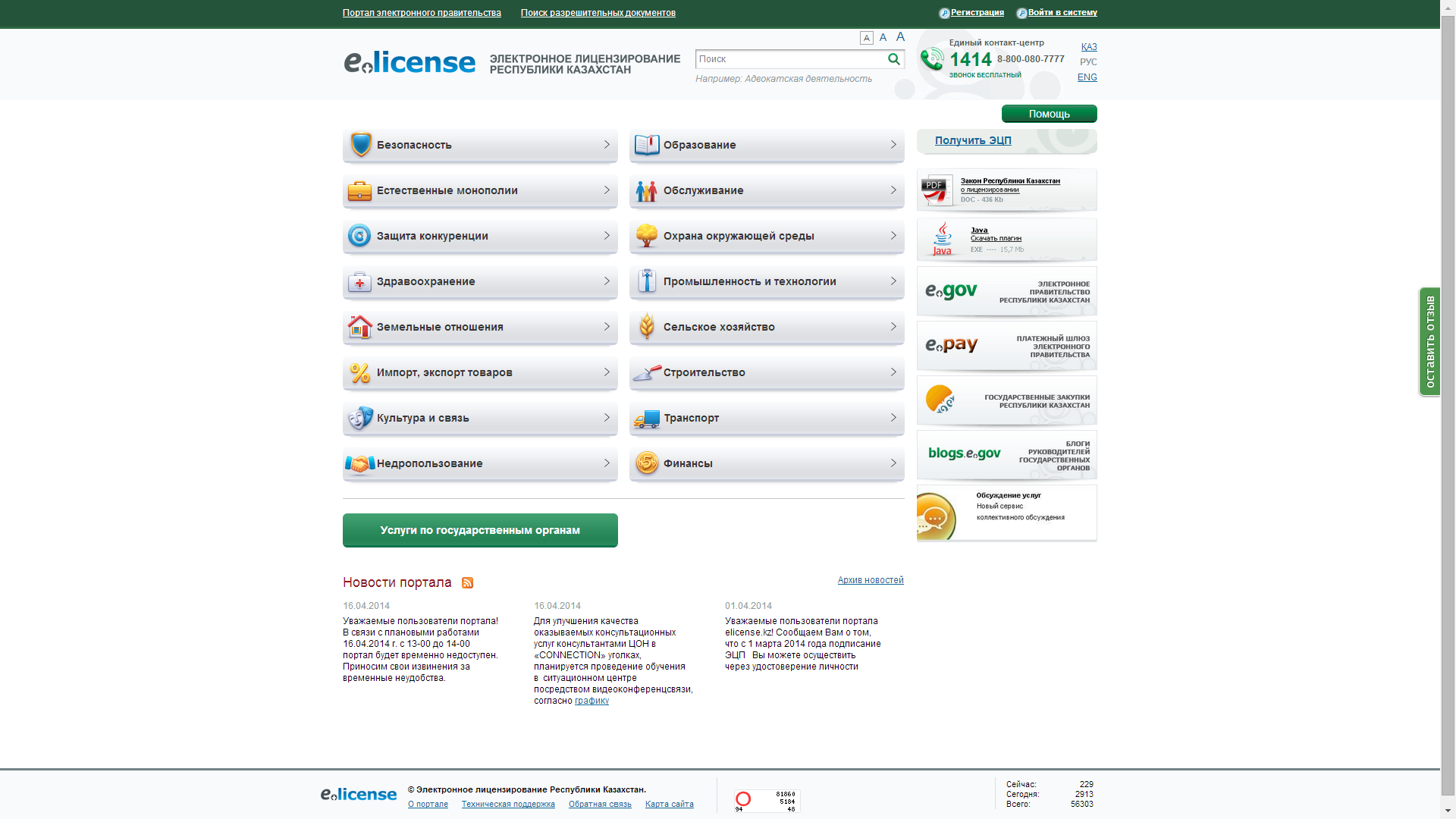 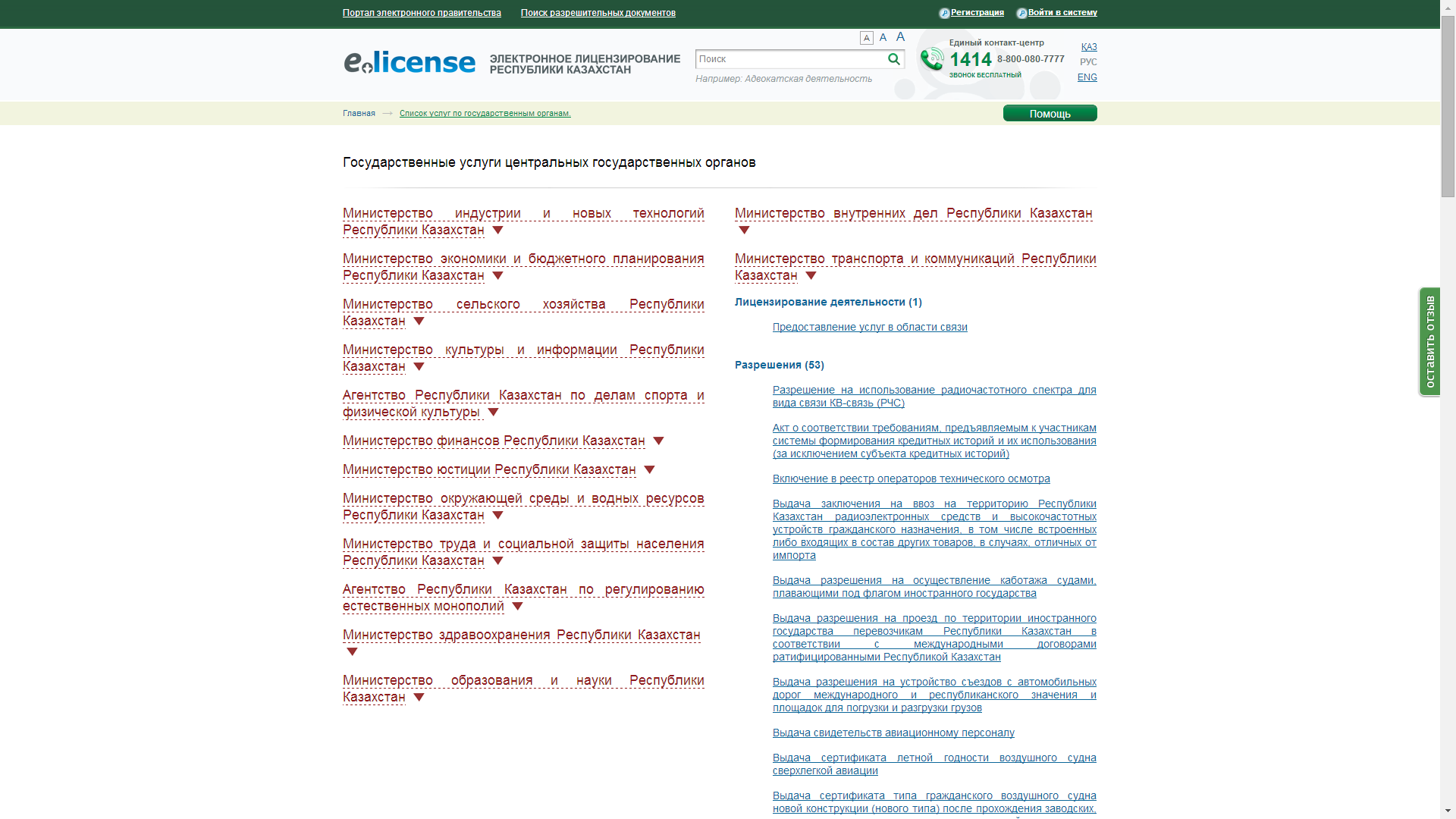 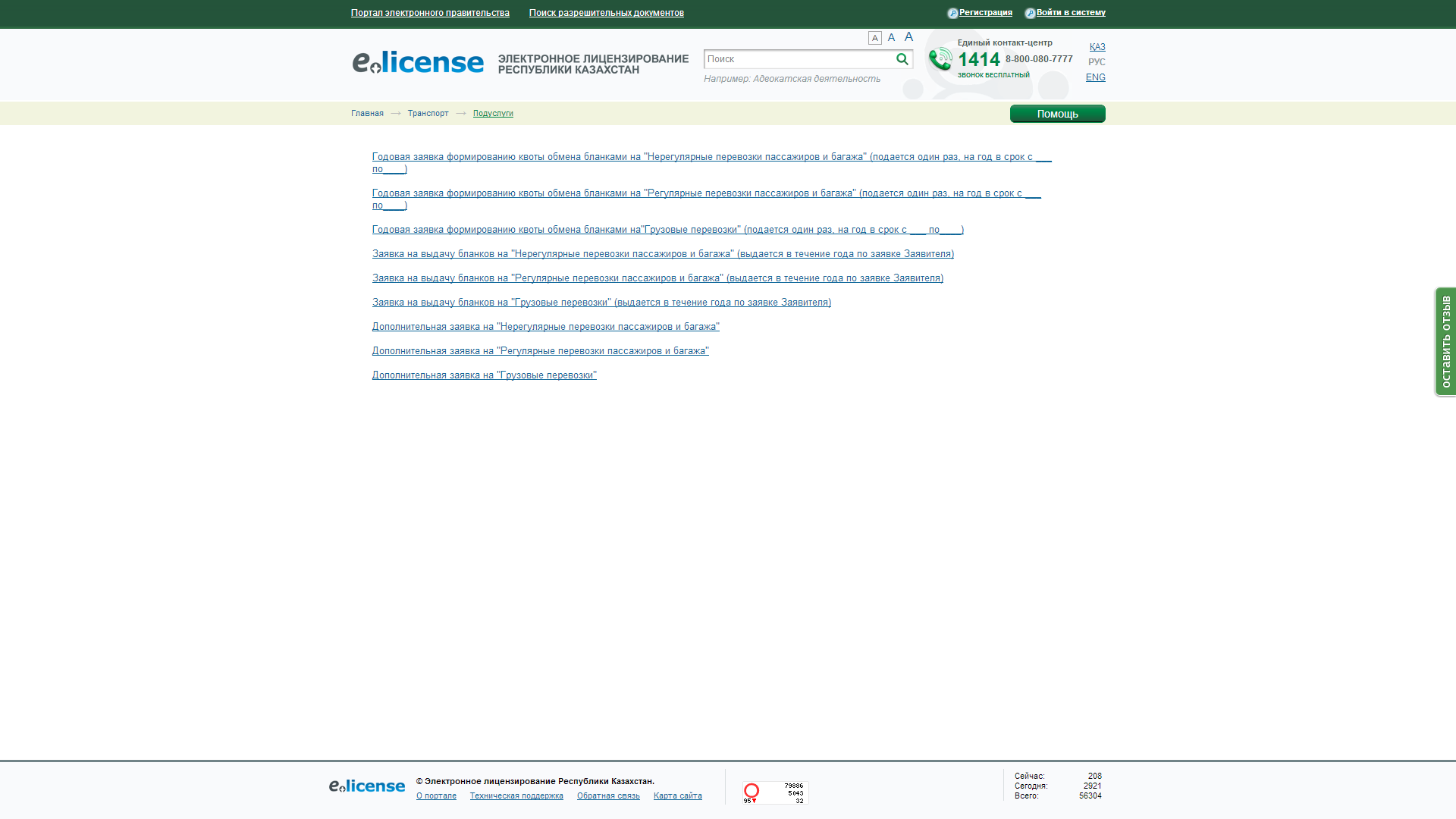 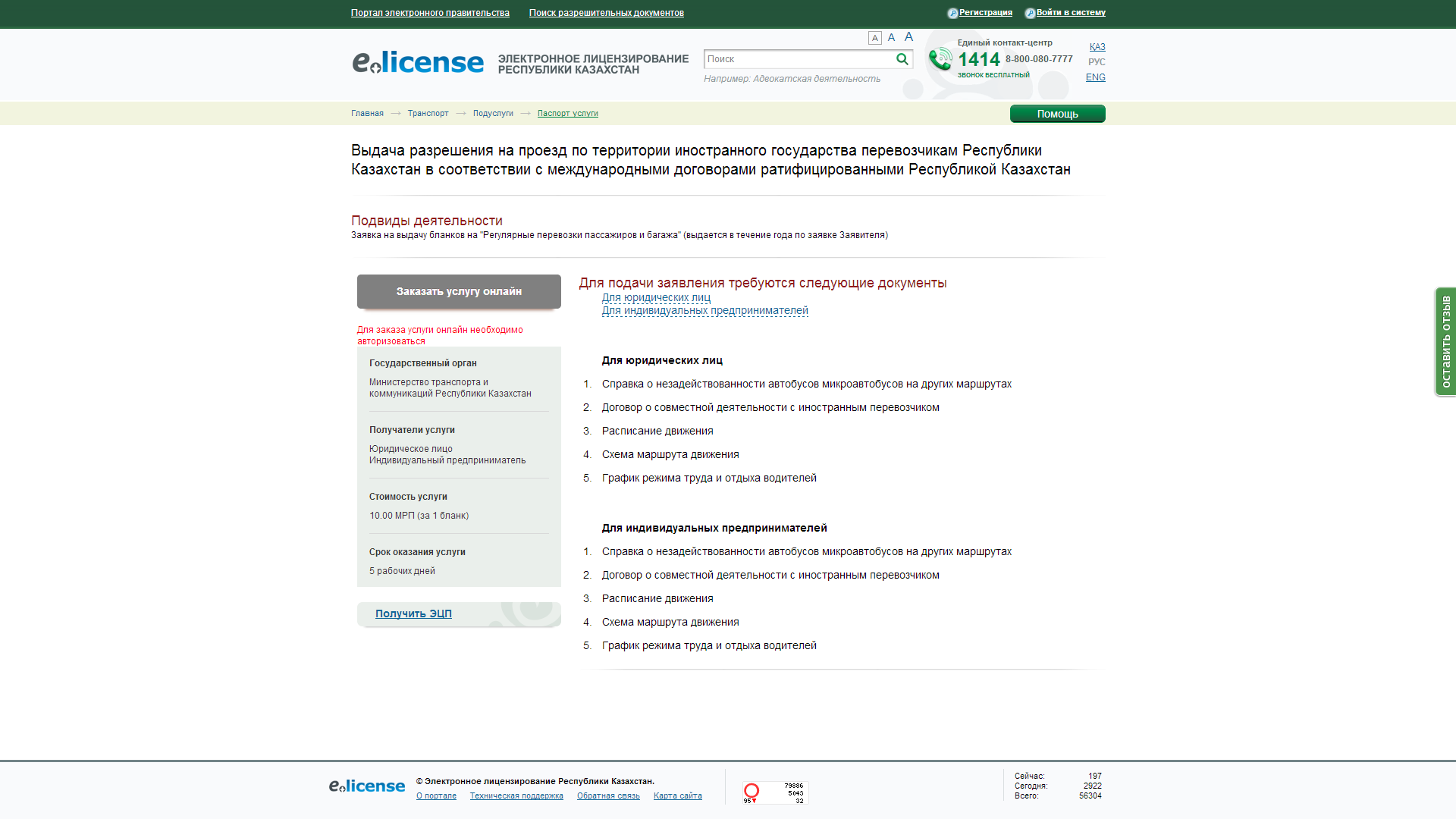 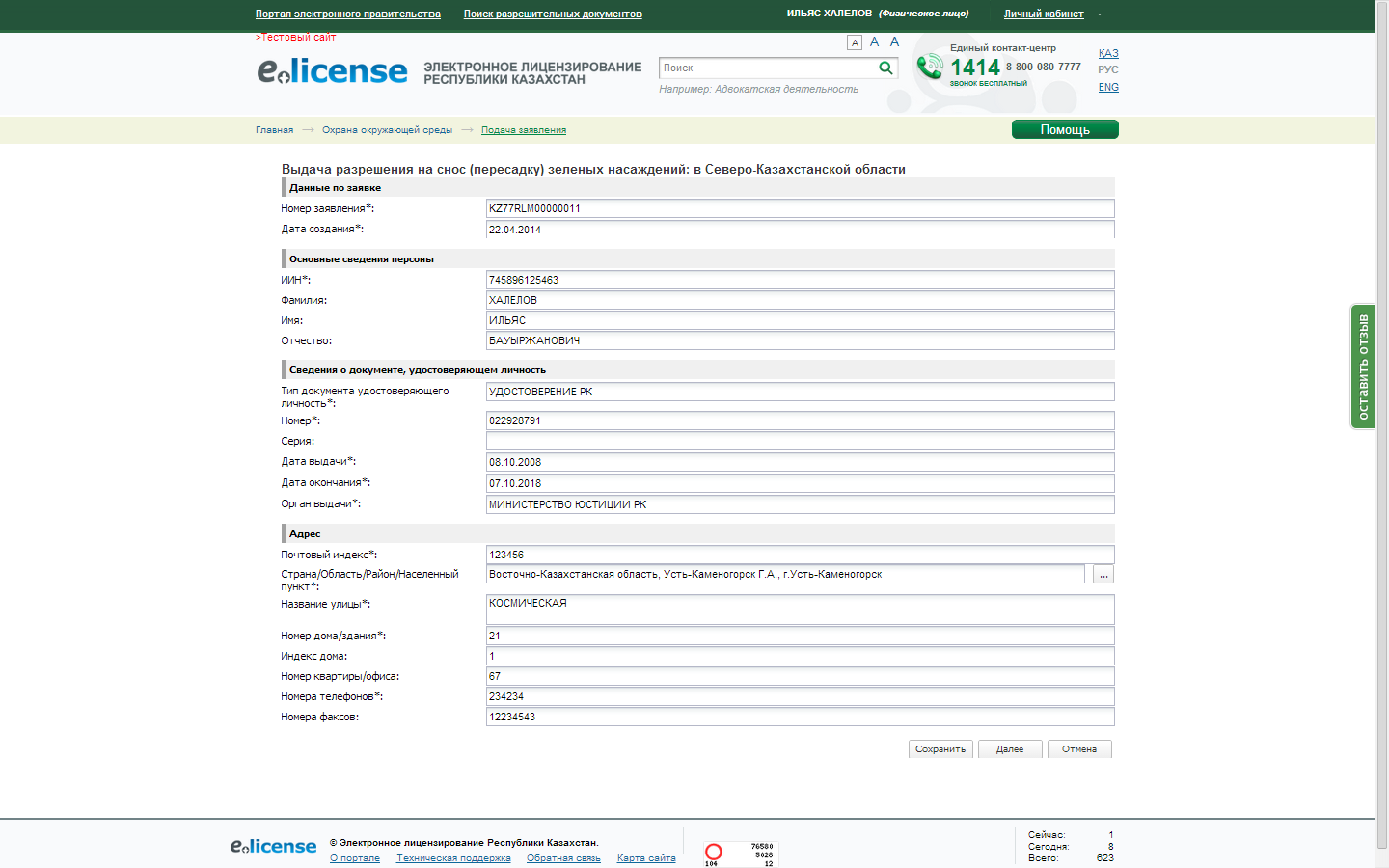 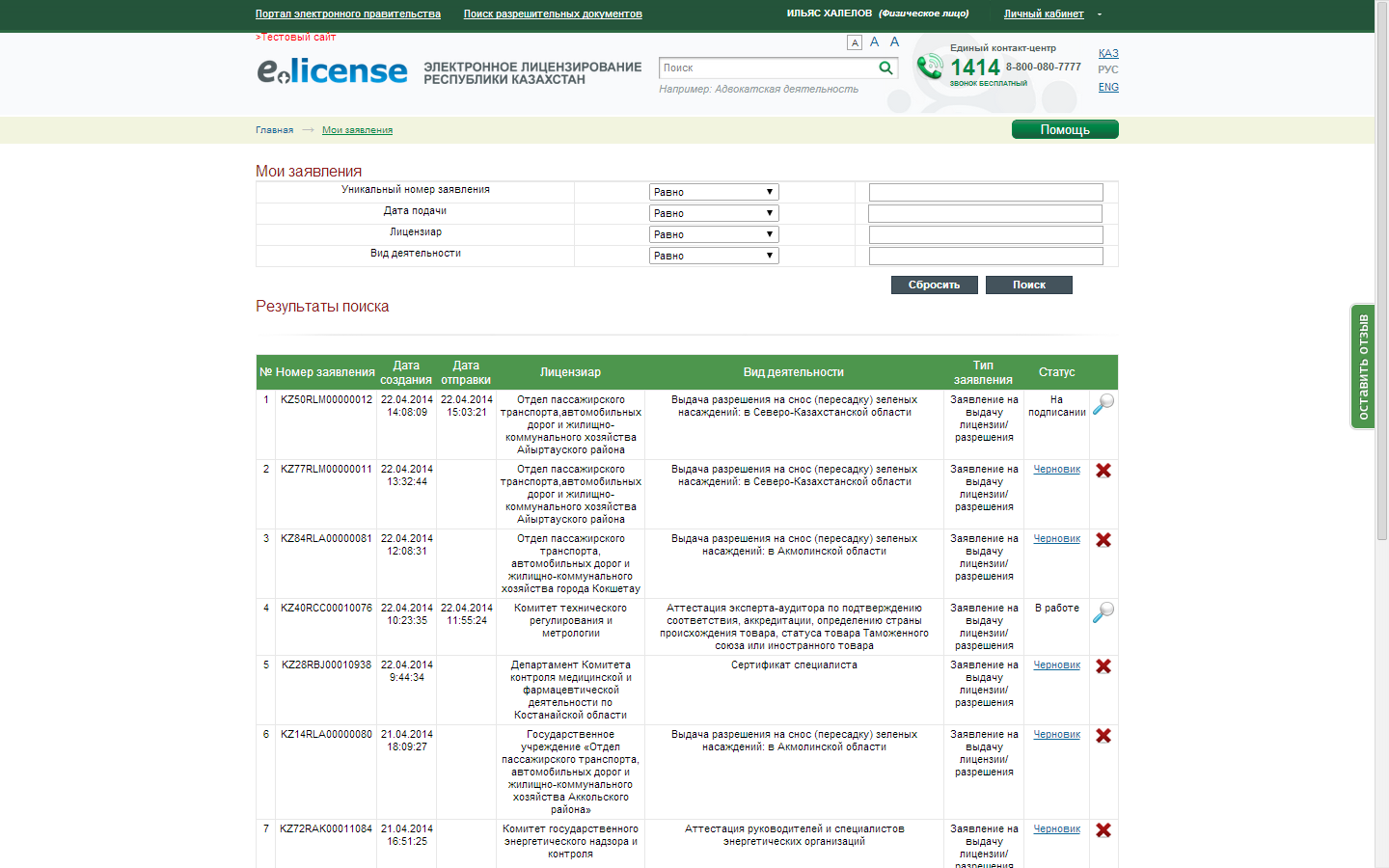 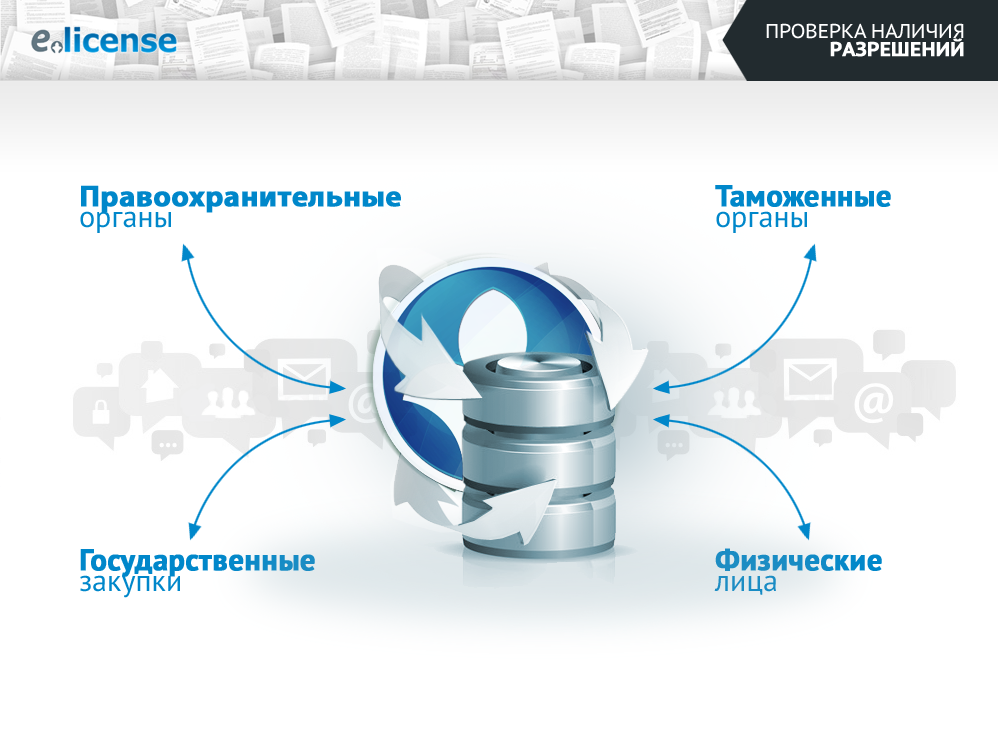 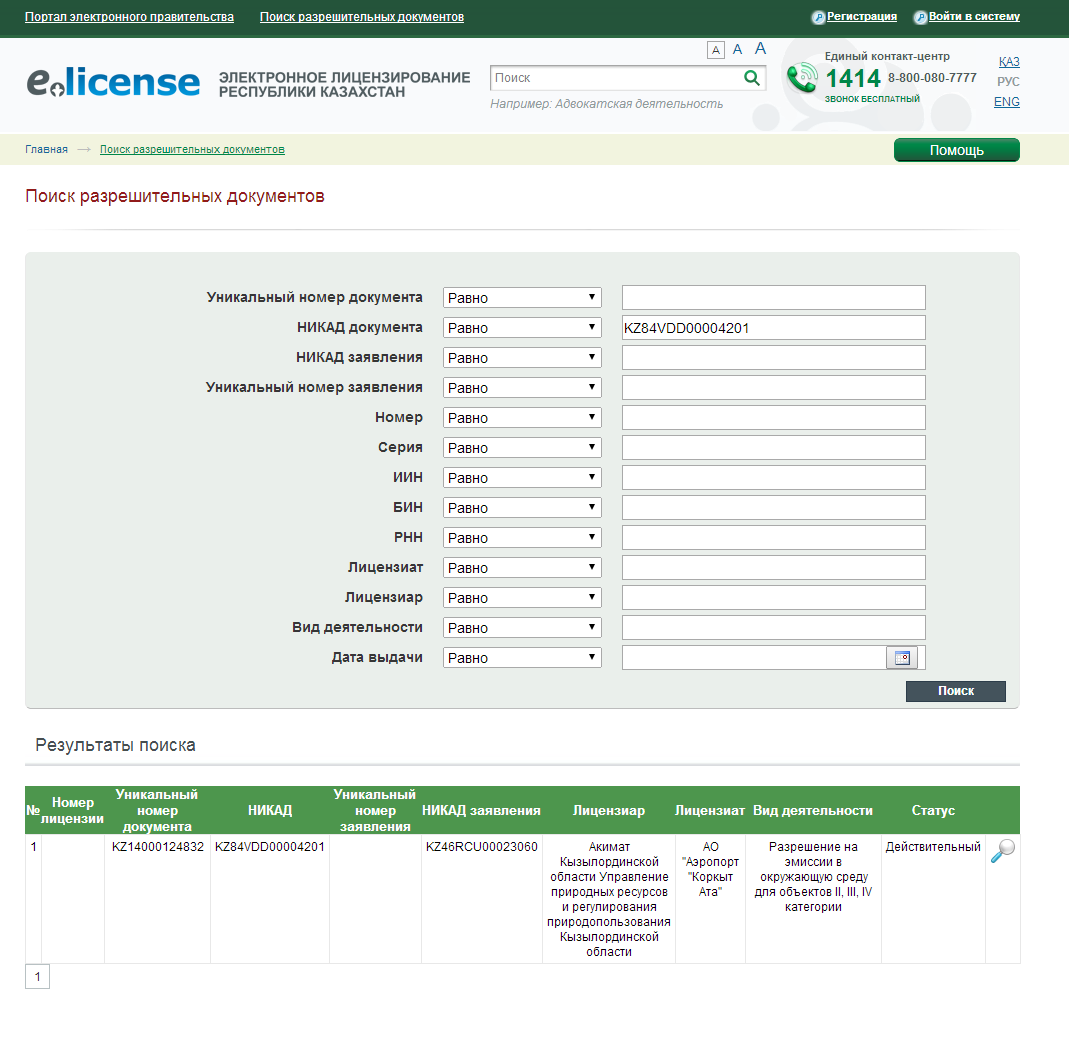 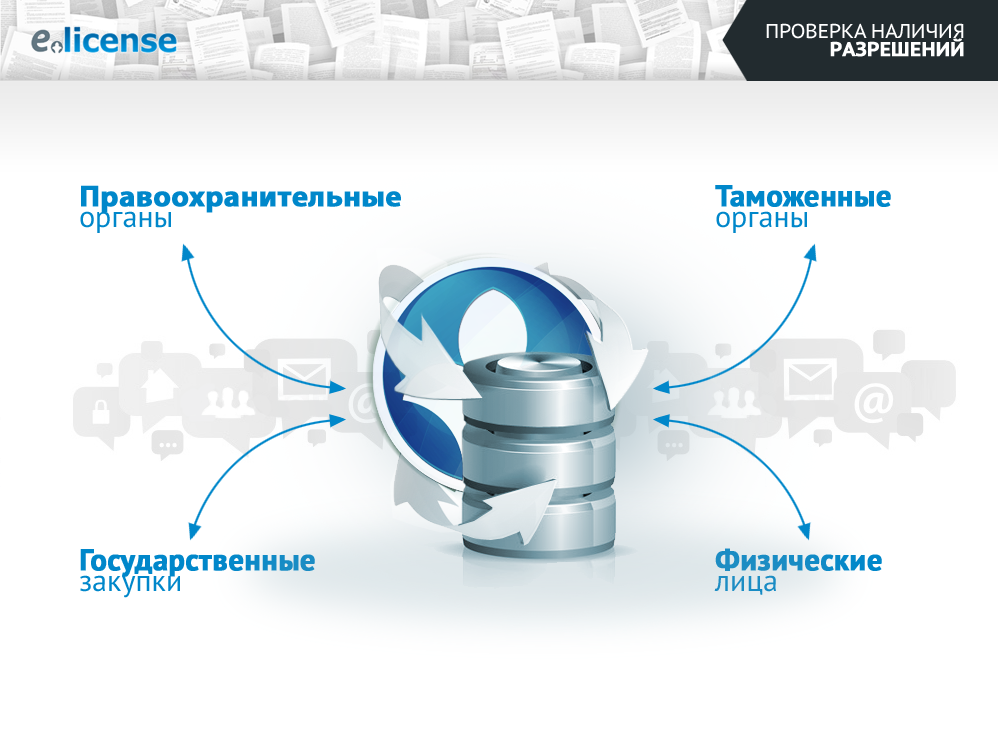 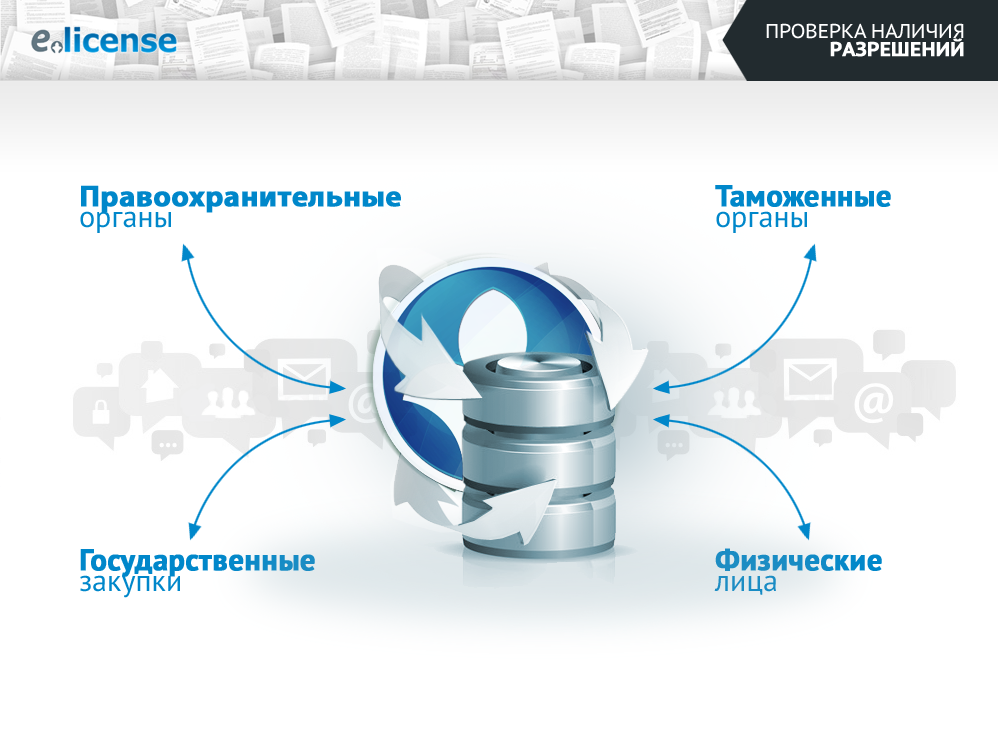 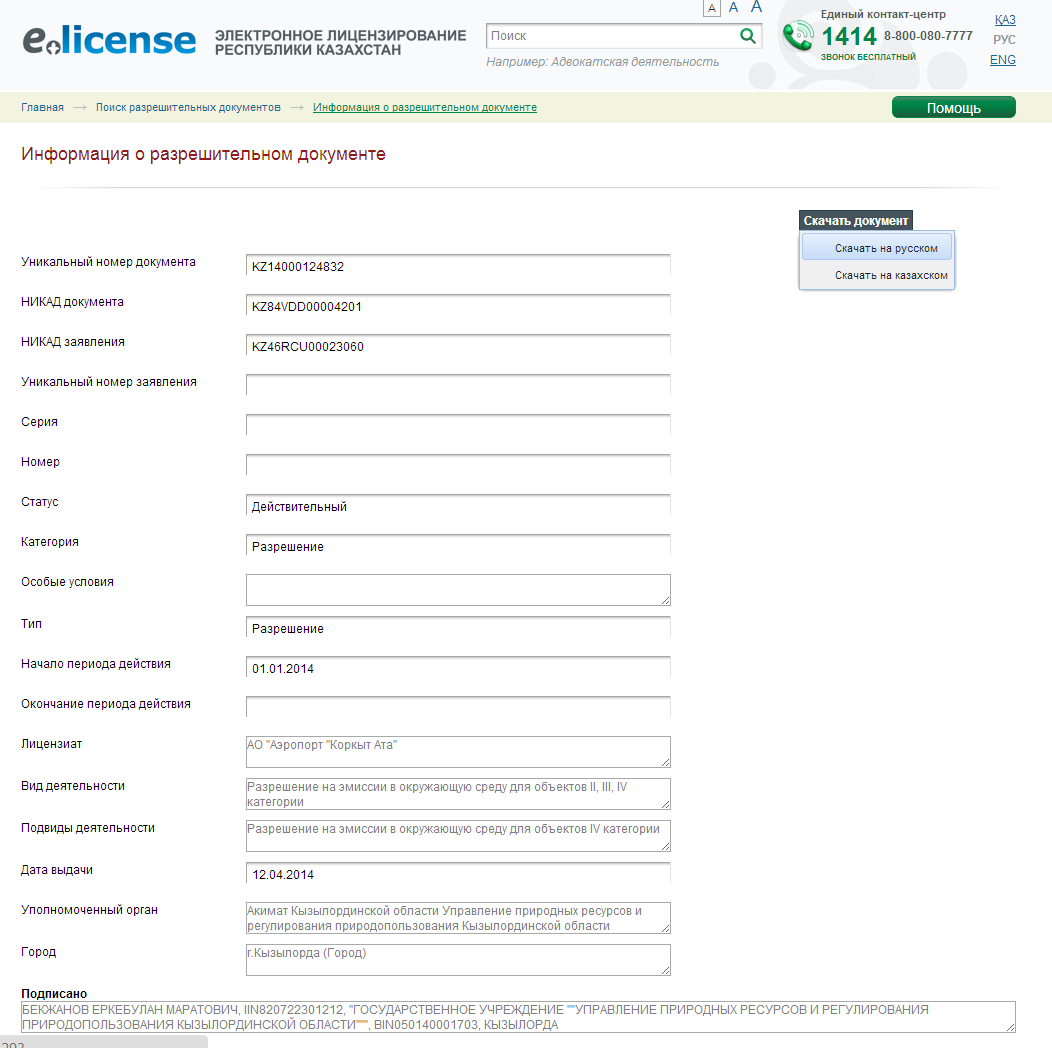 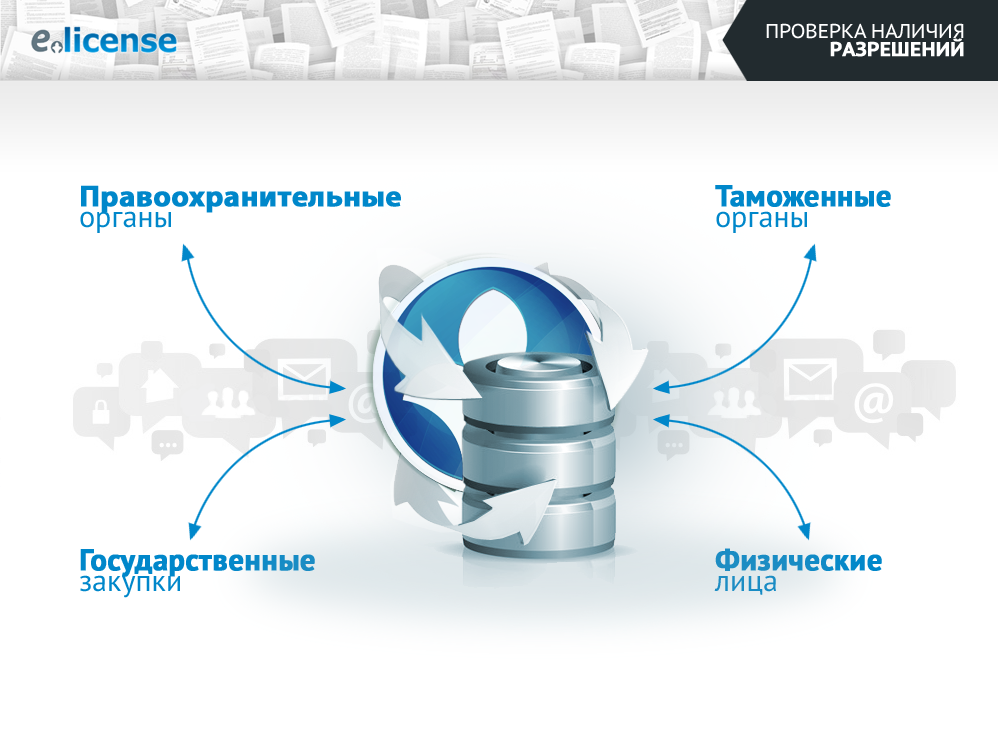 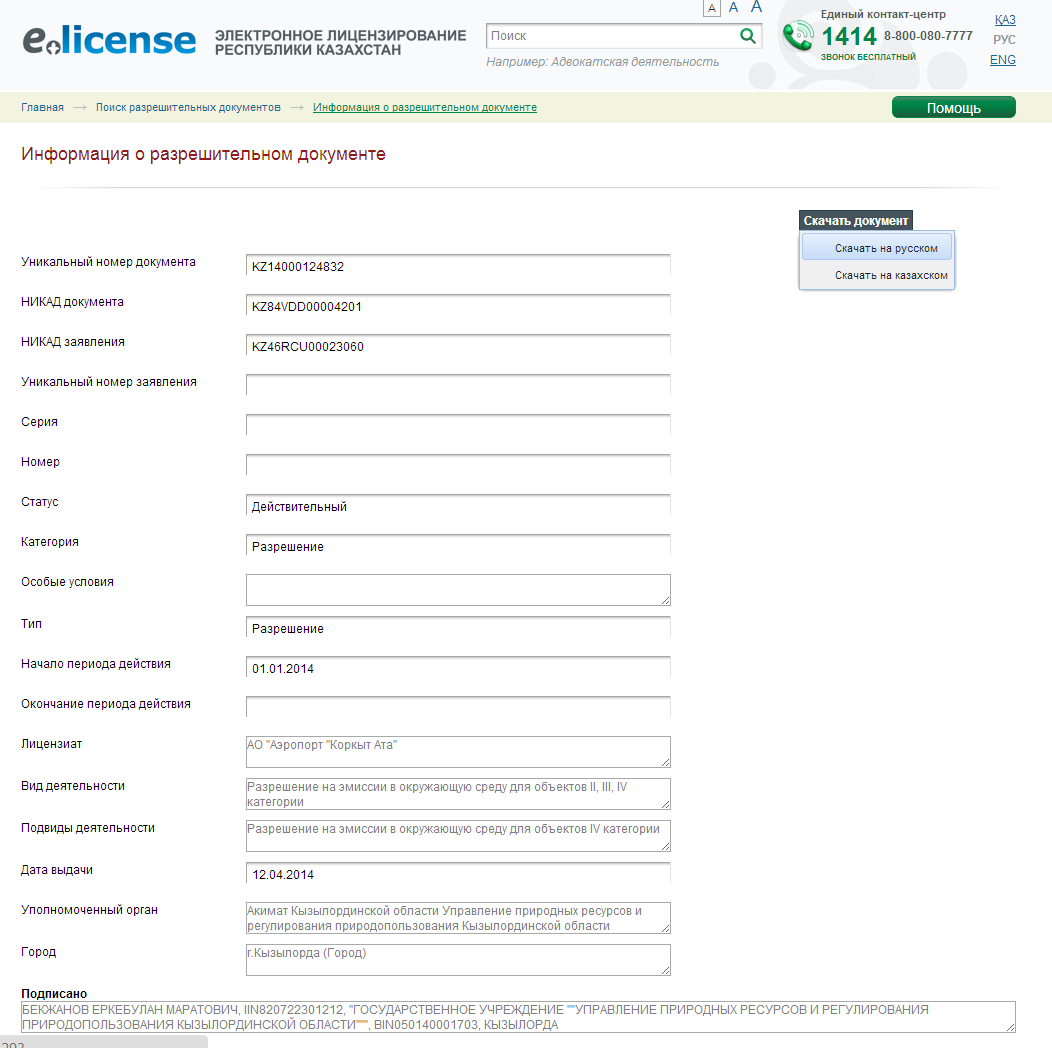 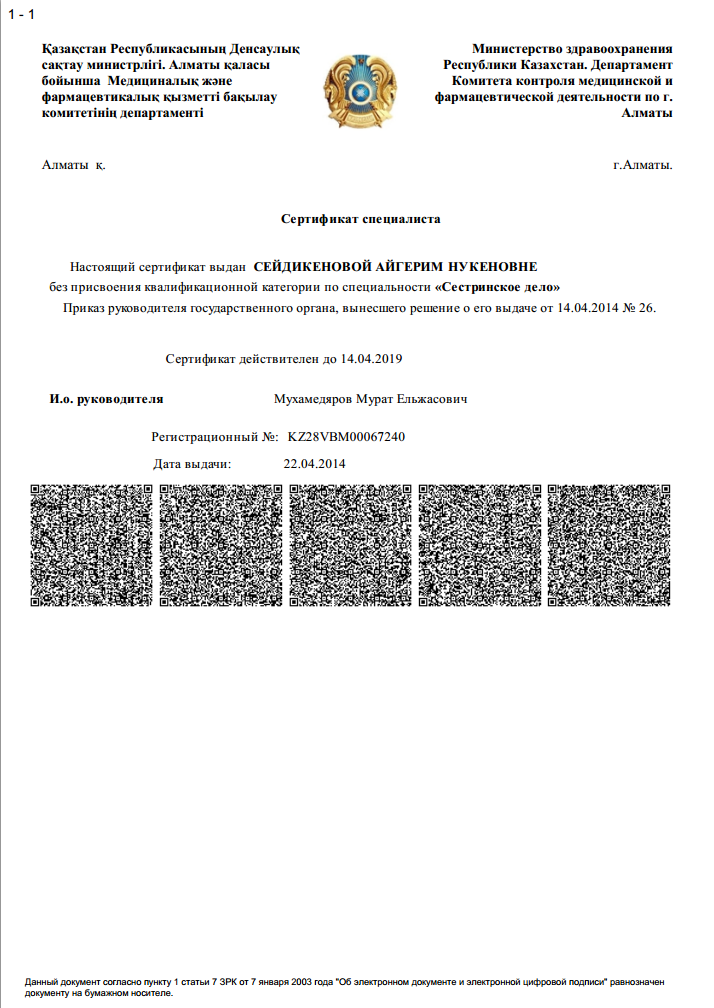 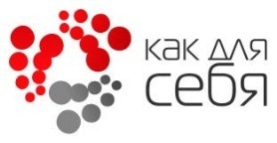 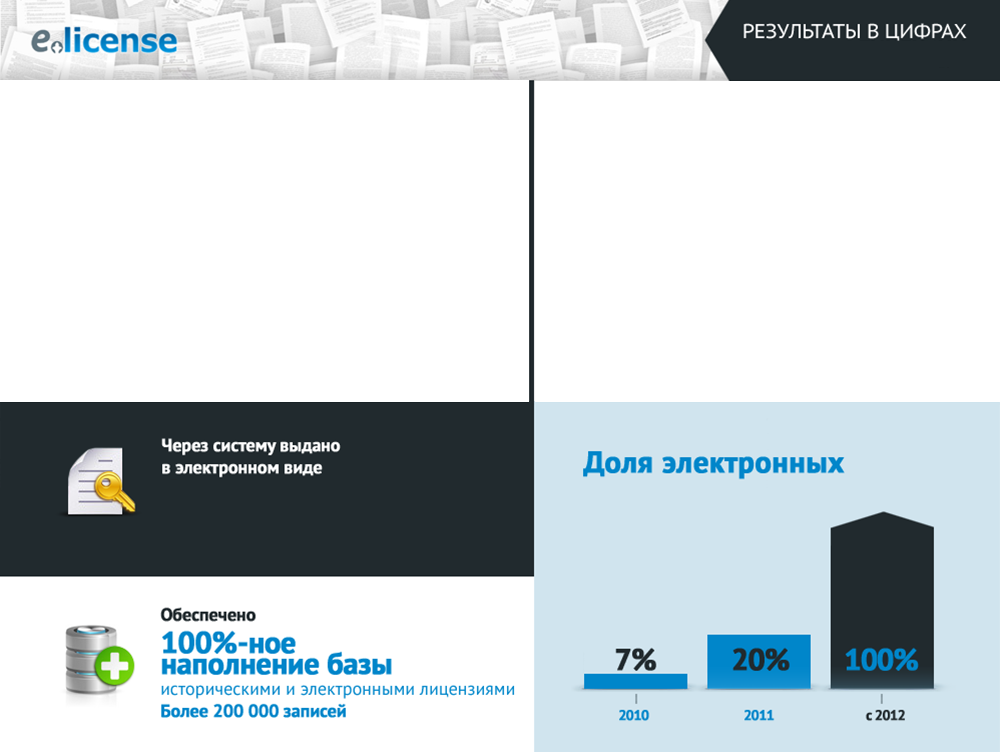 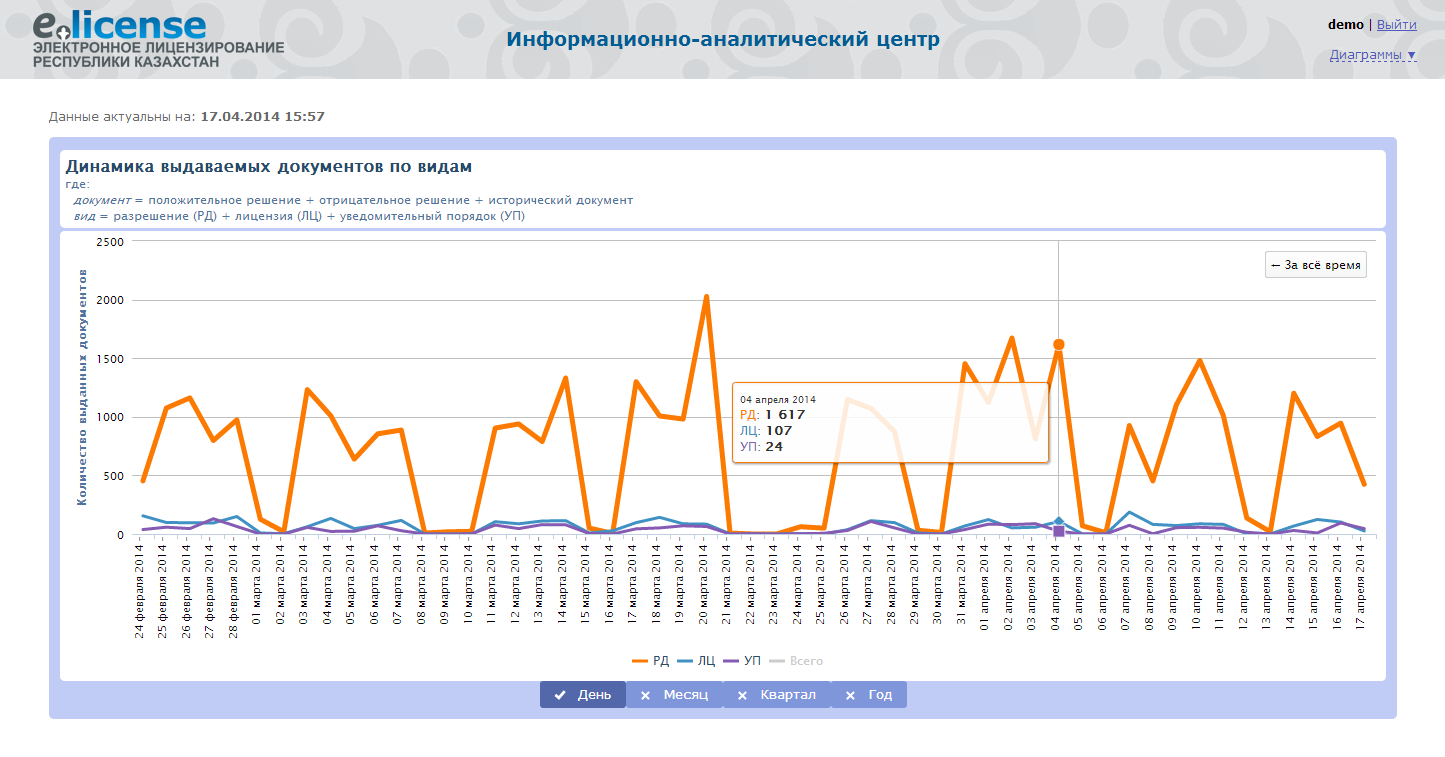 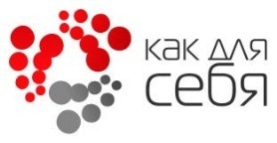 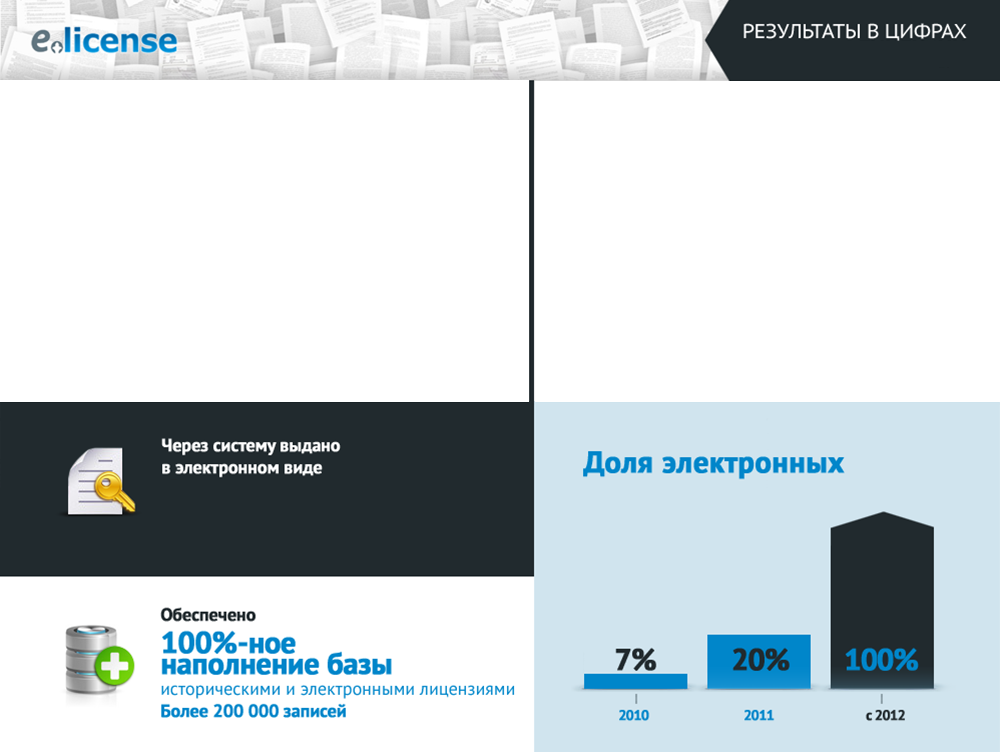 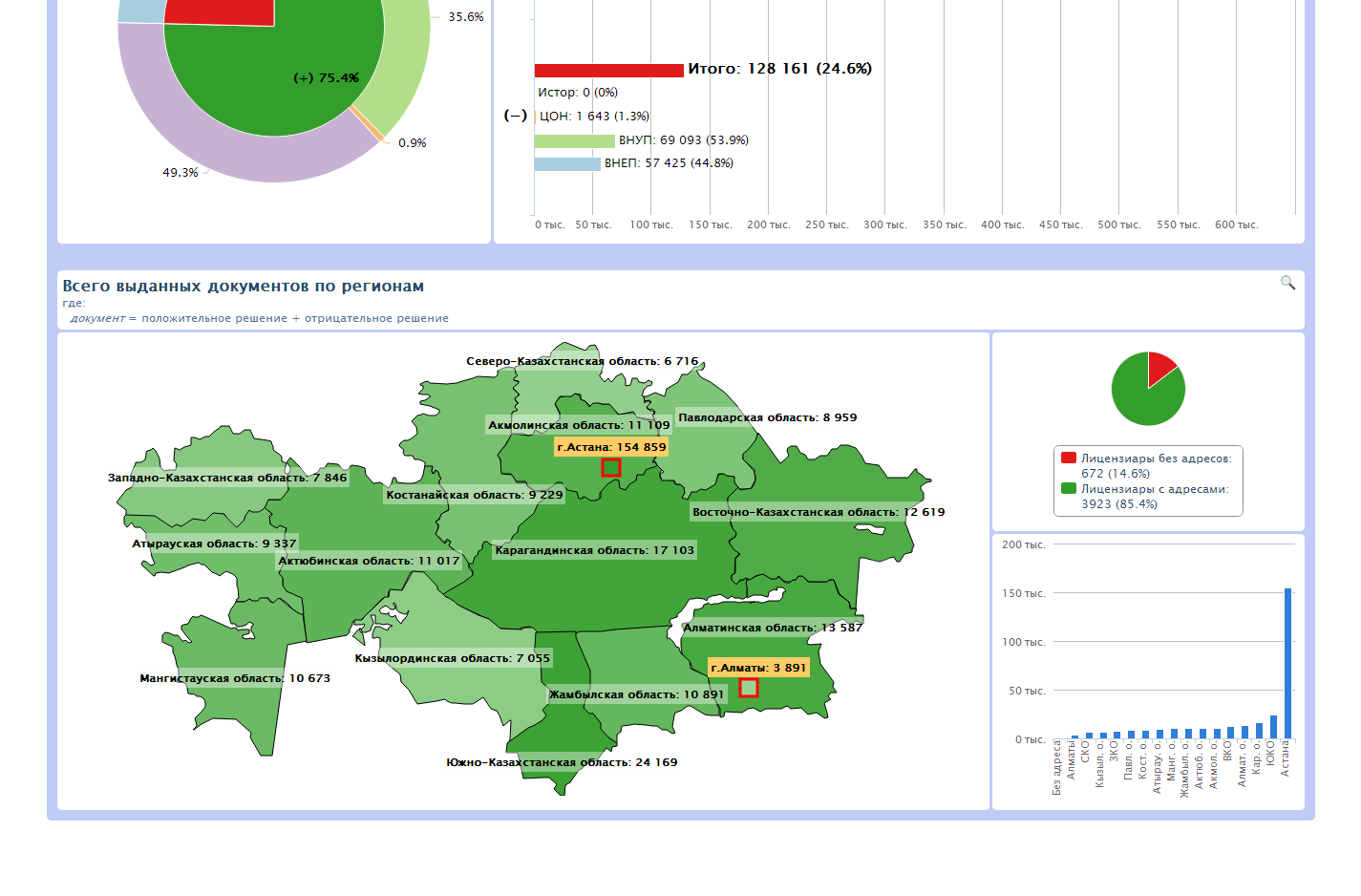 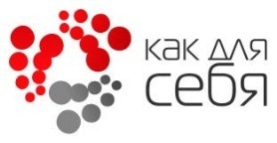 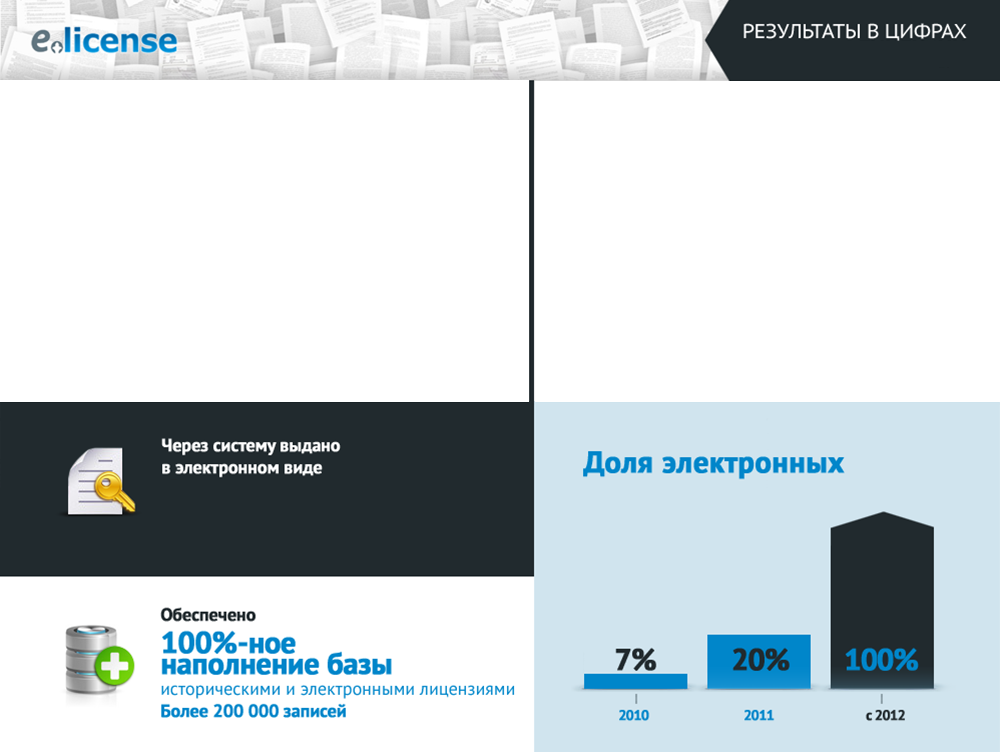 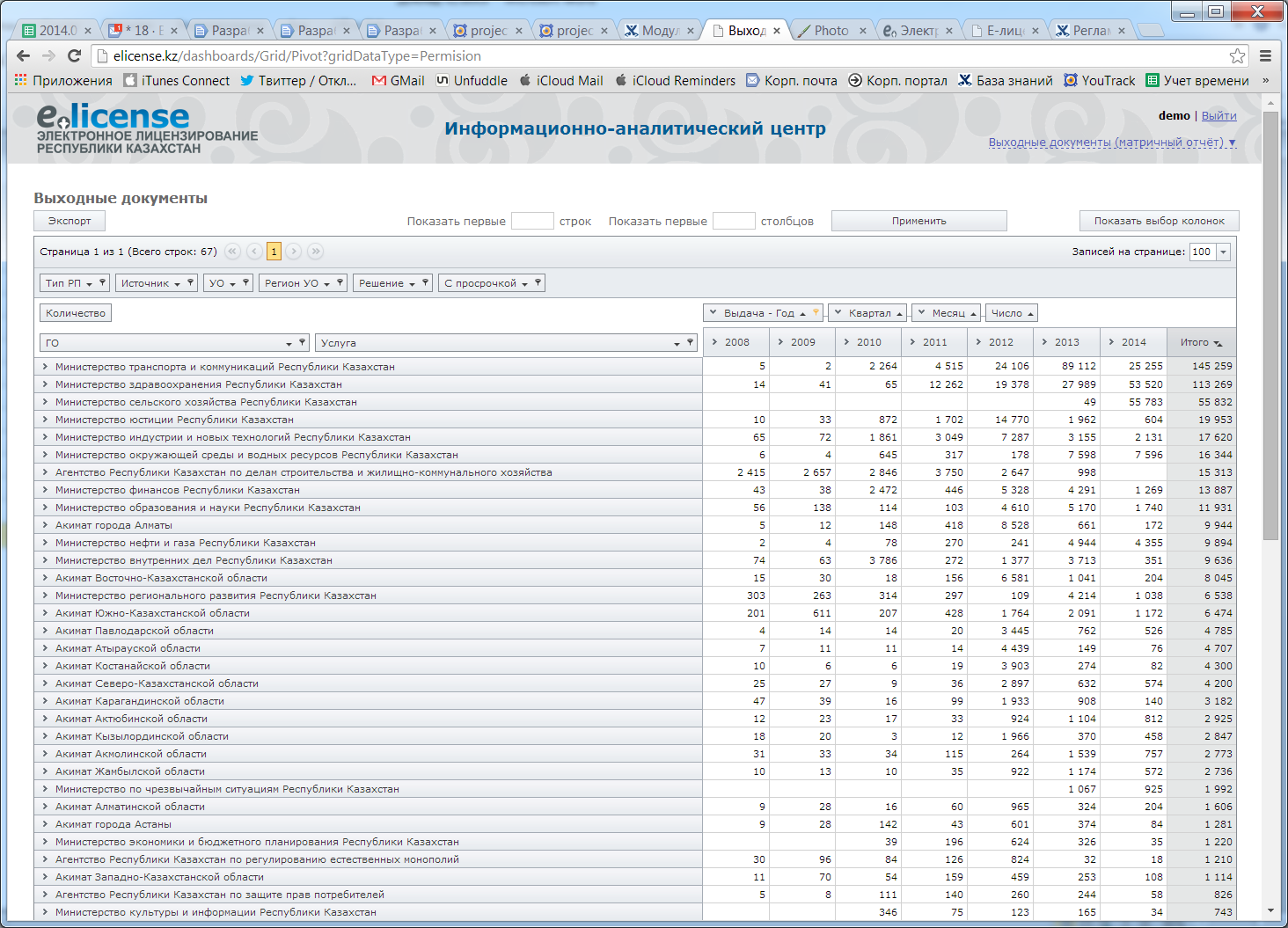 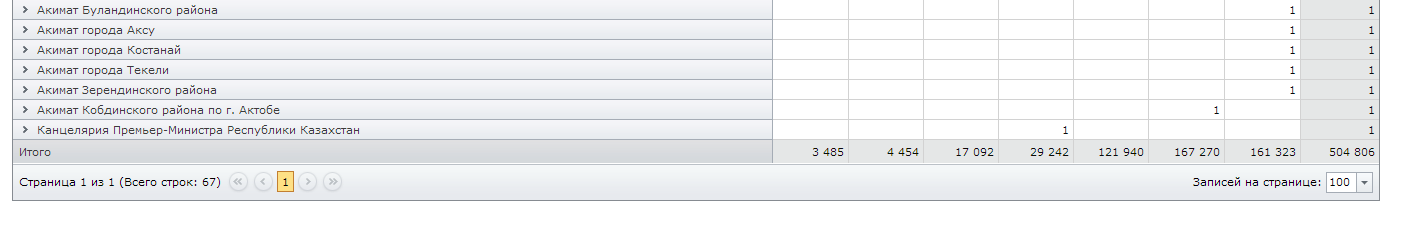 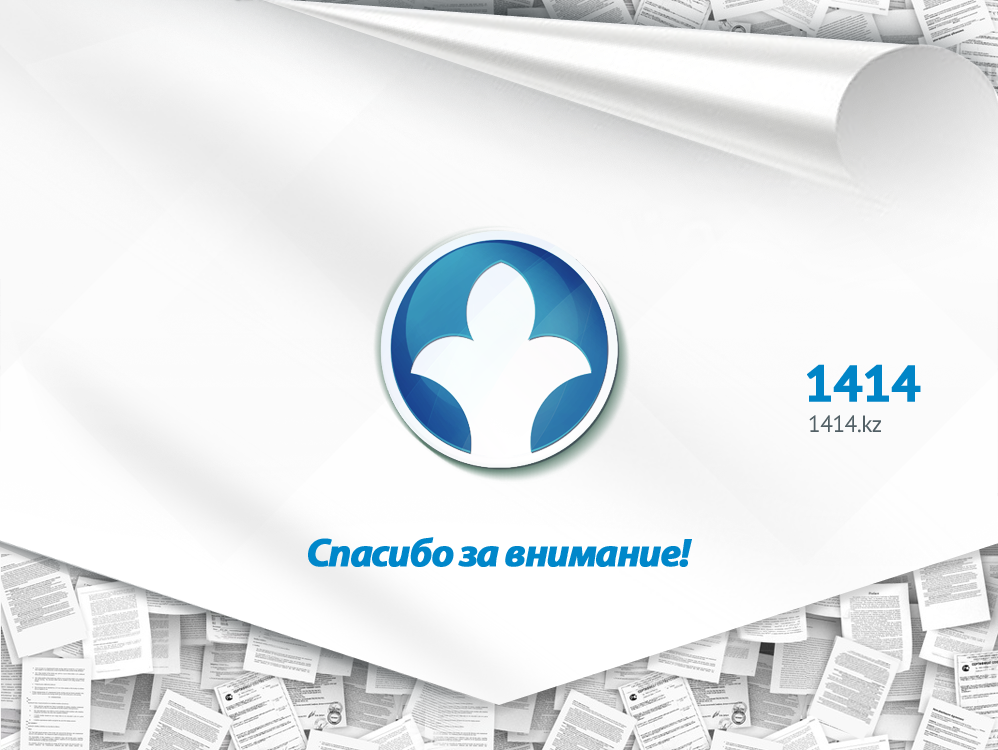 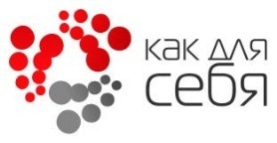